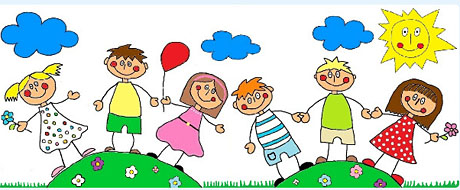 Profesní vidění/vědění
Mgr. Lucie Štěpánková
Profesionalita
Otázky k zamyšlení
Kdo je profesionál?
V čem se rozlišují profesionálové od laiků?
Jak se profesionalita vytváří a rozvíjí?
Profesionalita učitele
je vytvářena systémovovou konceptualizací kompetencí - schopností neustále se učit, tj. zpracovávat a do paměti ukládat stále nové informace, poučit se z každé zkušenosti (své i druhých) a zařadit ji do repertoáru svých kompetencí.
Dimenze profesionality
Profesní vidění  (vidění situace, východisko řešení konkrétní situace – ovlivňuje to, jak jedinec situaci vnímá, jak o ní přemýšlí a k jakým závěrům dospěje.
Profesní vědění (souhrn poznatků a znalostí, jimiž disponuje určitá profese a její  příslušníci)
Profesní jednání (soubor praktik prováděných v rámci určité profese – zpravidla dle způsobů zavedených a akceptovaných v dané profesi)
Díky profesnímu vidění se rozvíjí pojmový aparát a tím se prohlubuje profesní vědění.
Aktivita -
pozorujte a napište si, co jste viděli
https://youtu.be/-b3fD3MswxU
POPIS 
CÍL (co je důležité) 
HODNOCENÍ

(Často děláme tu chybu, že nejprve hodnotíme.)
Kvalita profesního vidění, vědění a jednání
Před- profesní 
Profesní
Expertní
Co dělá studenta učitelem?
Cílem praxí je, aby byli studenti postupně schopni autonomního hodnocení svých pokroků a výsledků v učení a byli schopni dál řídit své profesní učení a profesní rozvoj.
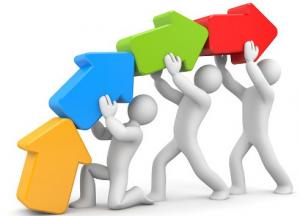 Literatura
Minaříková E. & Janík T., Profesní vidění učitelů: od hledání pojmu k možnostem jeho uchopení, Pedagogická orientace, 2012, roč. 22, č. 2,        s. 181–204 
Janík, T., Minaříková, E., Píšová, M., Uličná, K. & Janík, M. (2016). Profesní vidění učitelů a jeho rozvíjení prostřednictvím videoklubů. Brno: Masarykova univerzita. 
Syslová, Z. & Chaloupková, L., Rámec profesních kvalit učitele mateřské školy. Brno: Masarykova univerzita.